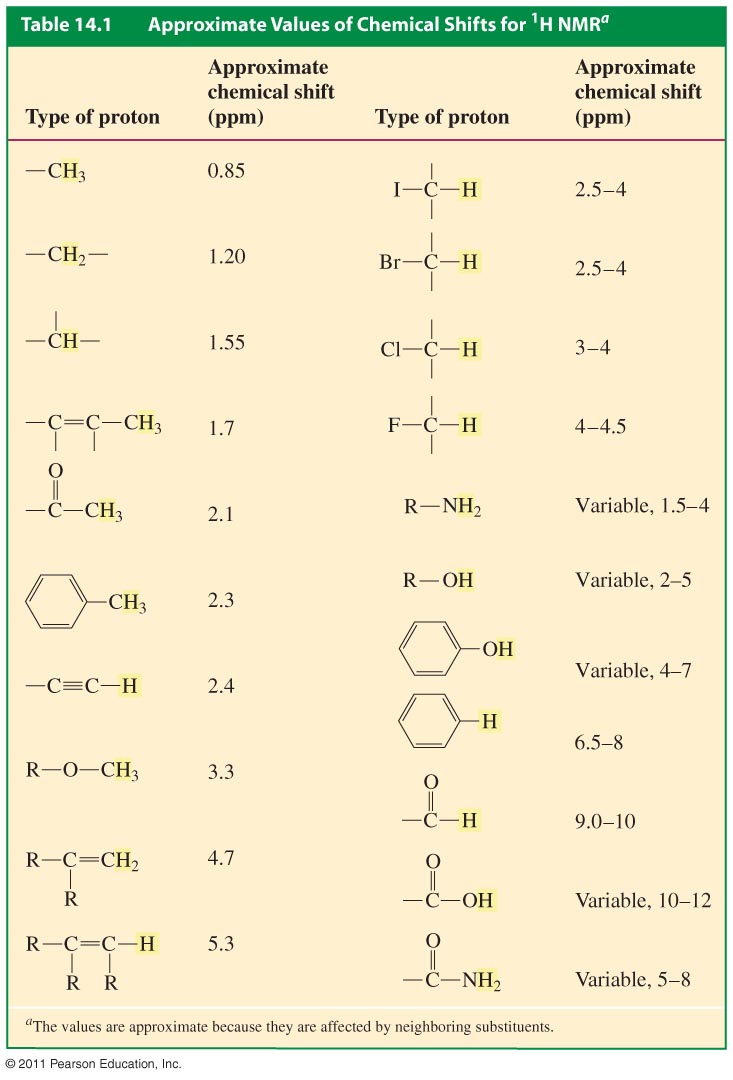 1
טבלאות NMR  + I R
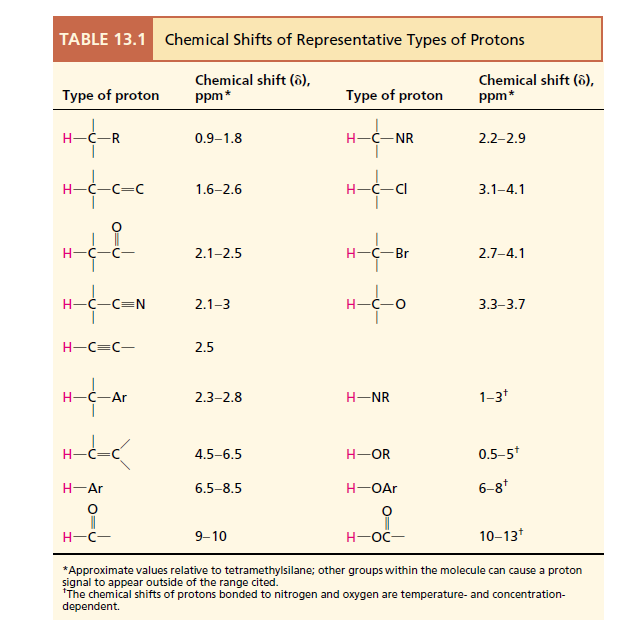 2
טבלאות NMR  + I R
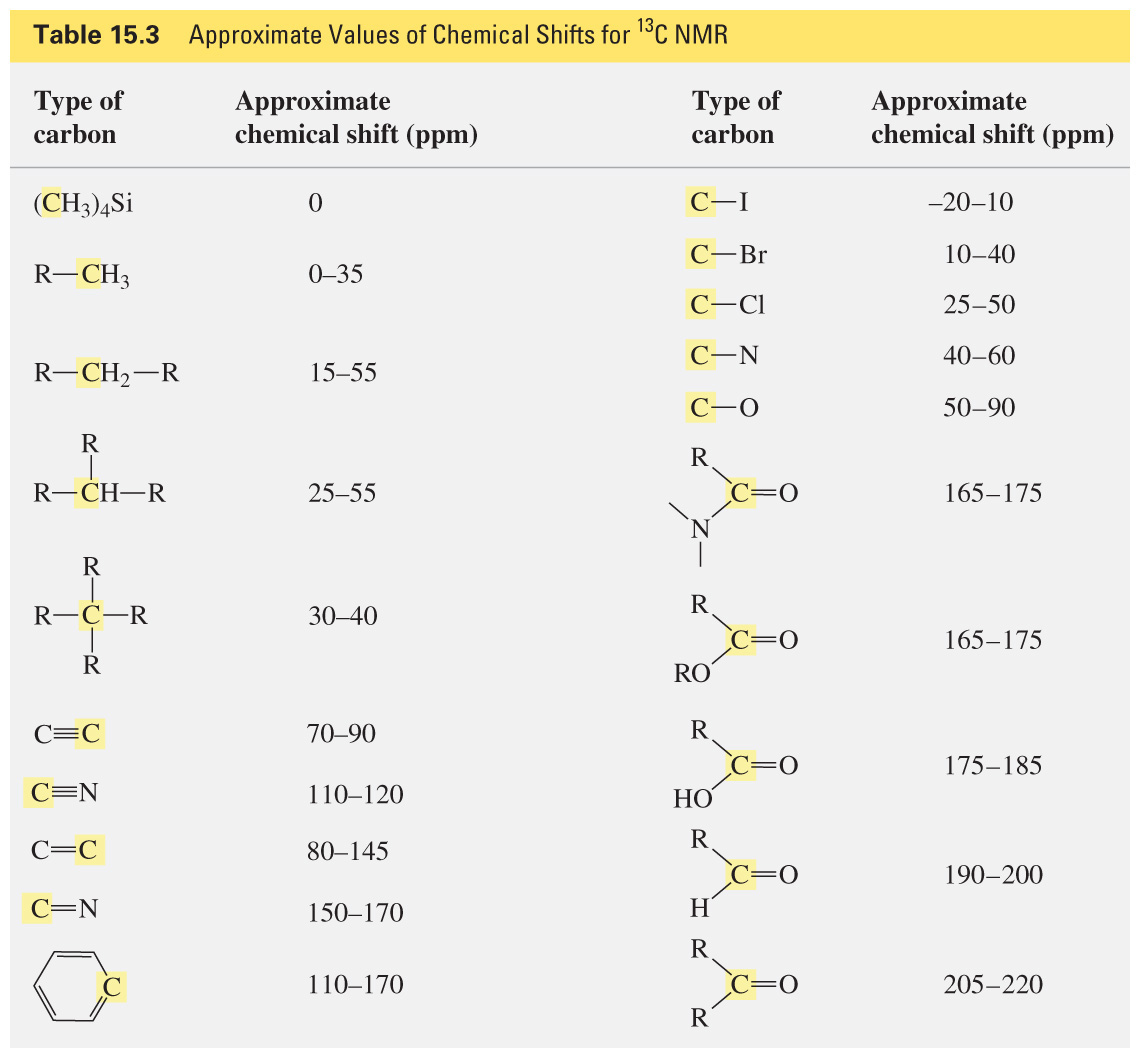 3
טבלאות NMR  + I R
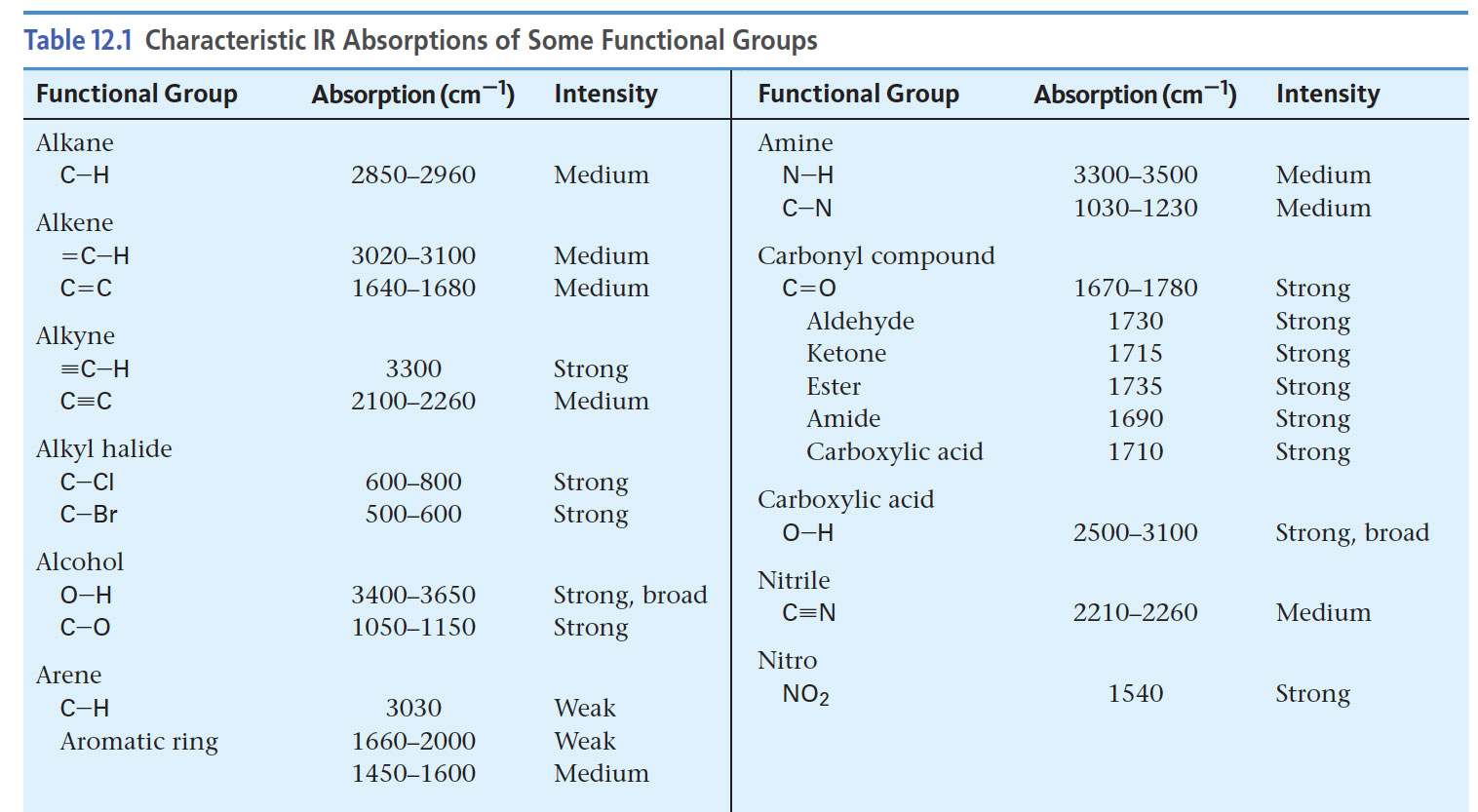 4
טבלאות NMR  + I R
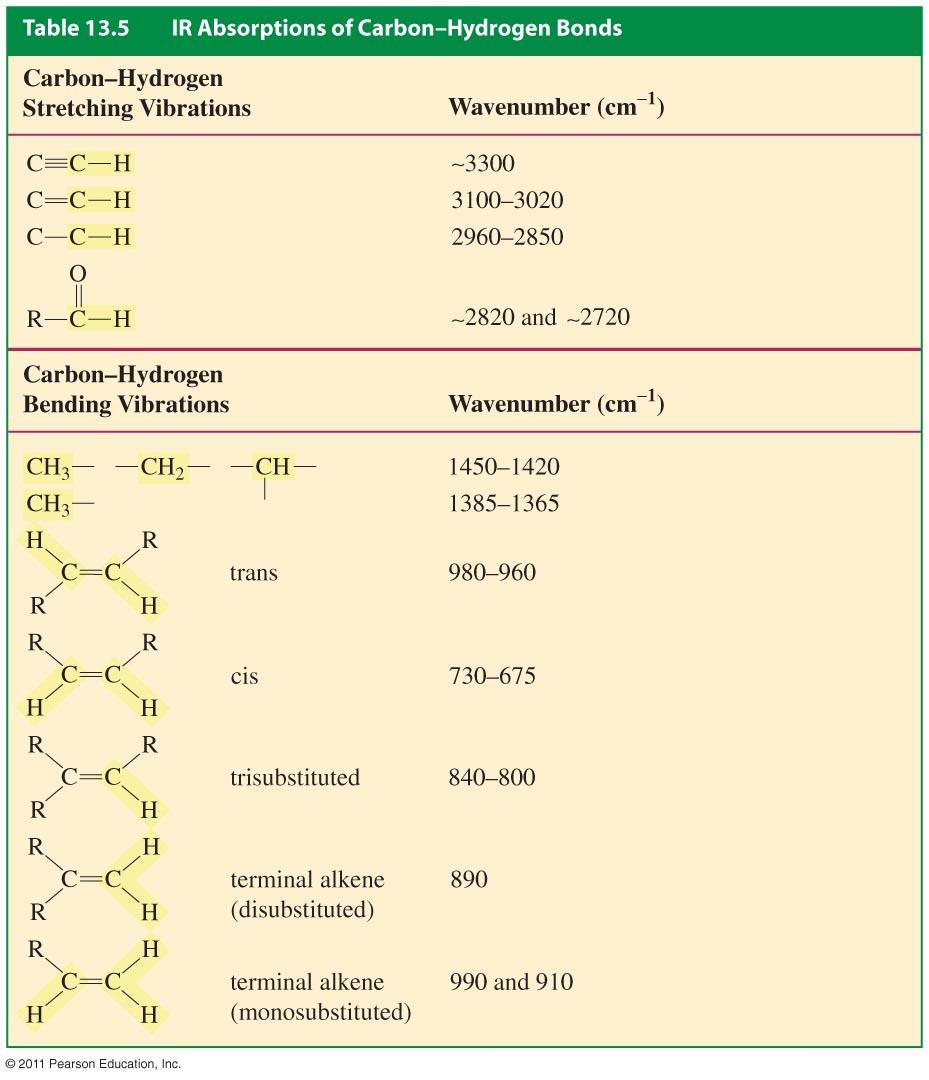 5
טבלאות NMR  + I R
Characteristic aromatic IR absorptions
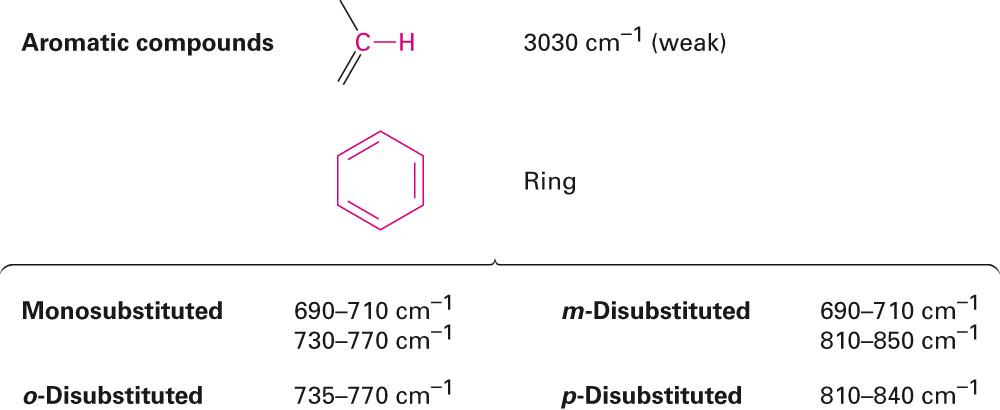 6
טבלאות NMR  + I R
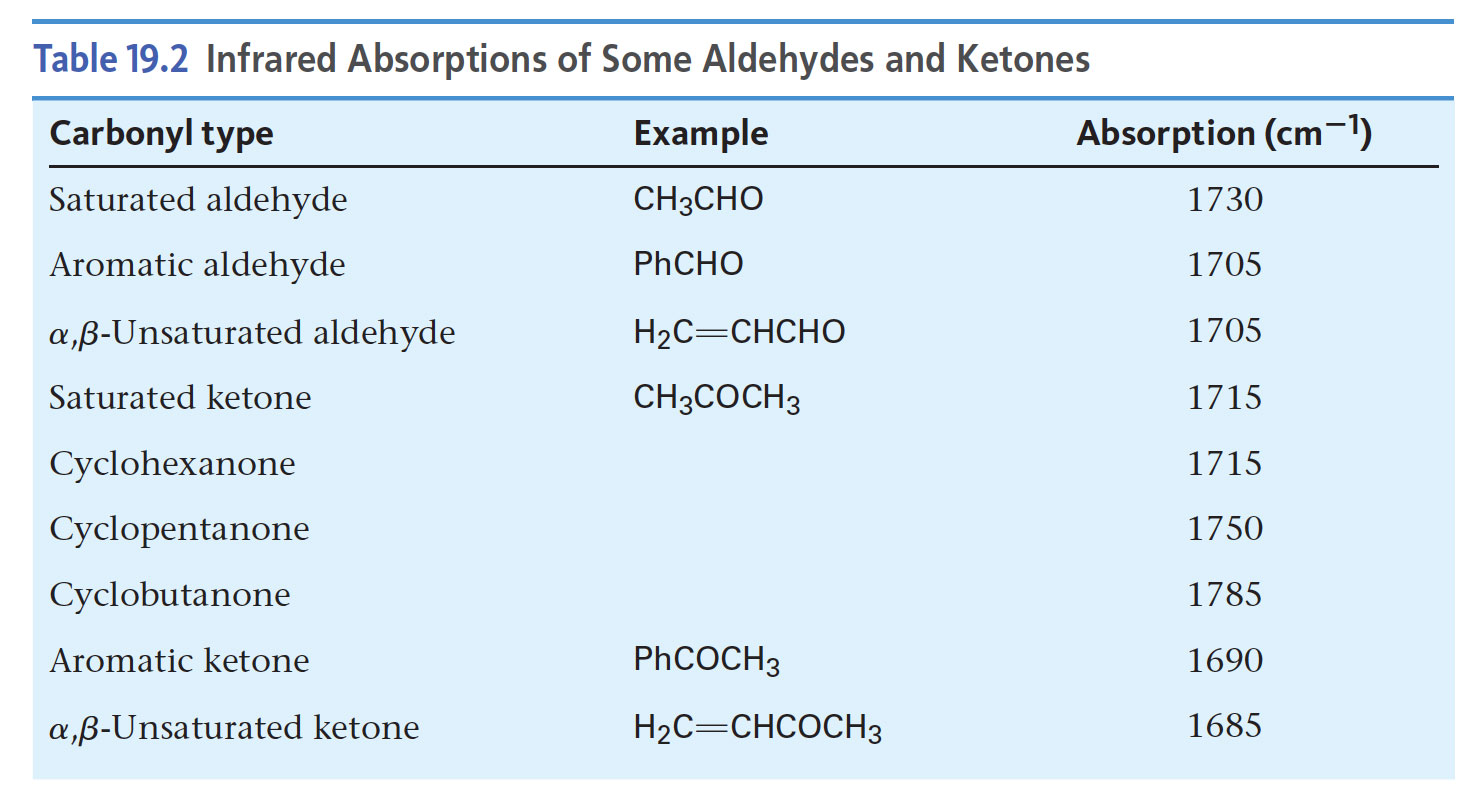 7
טבלאות NMR  + I R
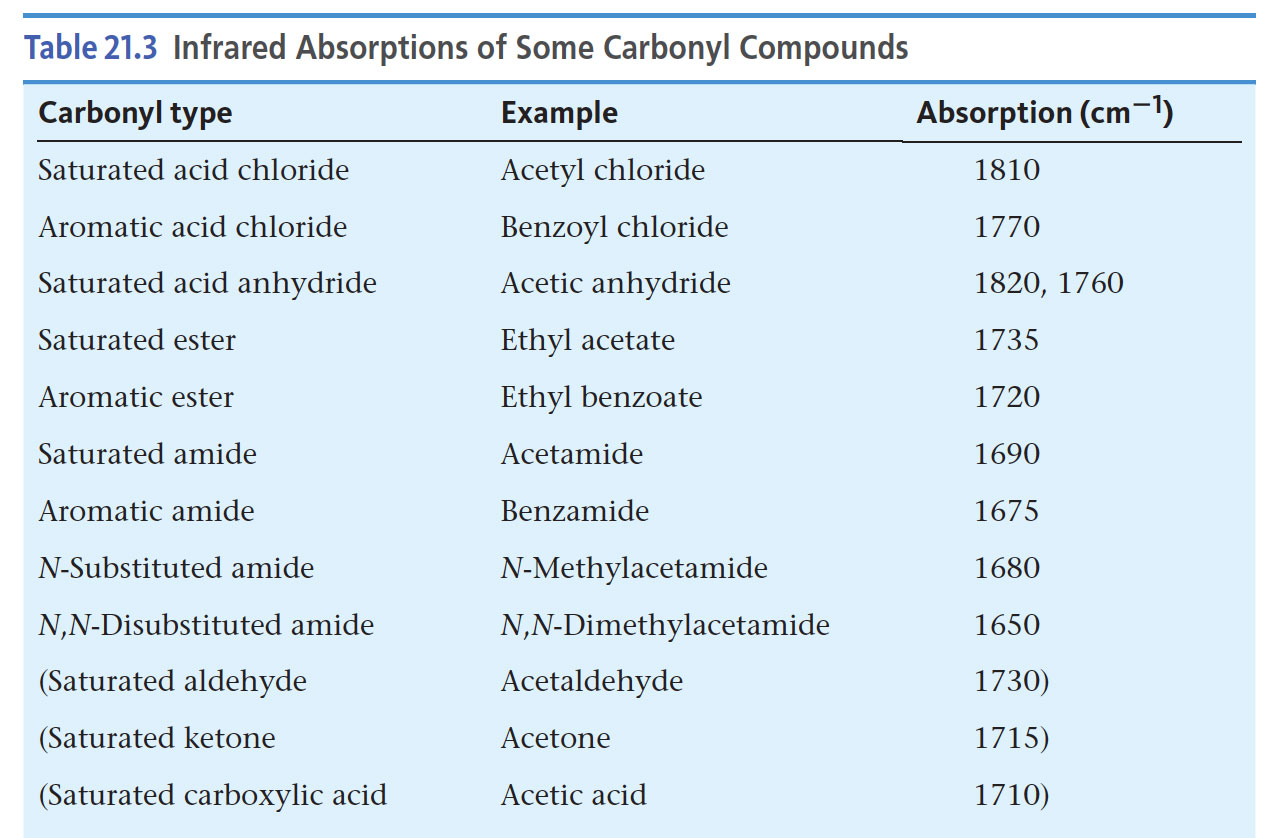 8
טבלאות NMR  + I R
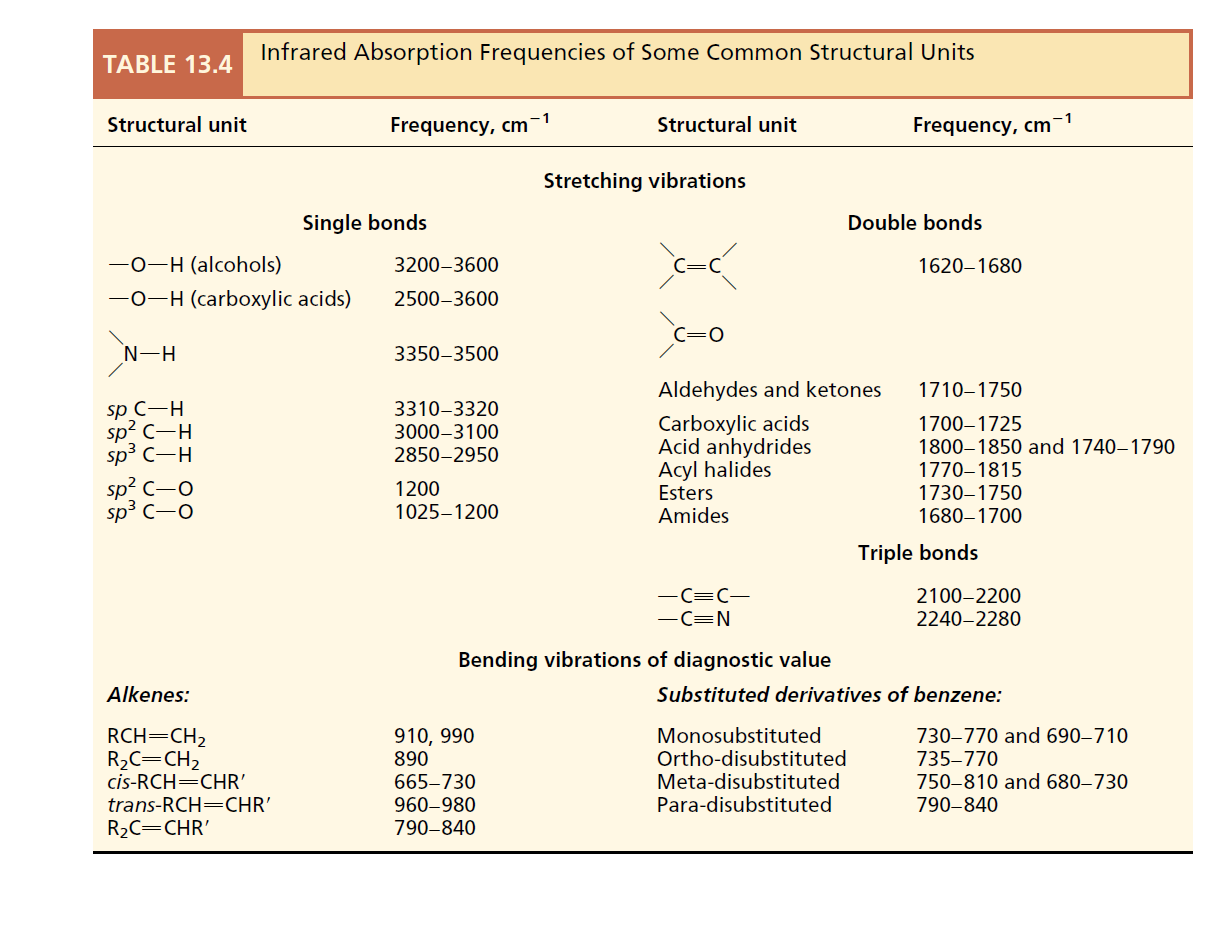 9
טבלאות NMR  + I R